Chöông 5 – NÖÔÙC TREÂN TRAÙI ÑAÁT
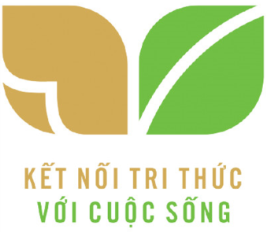 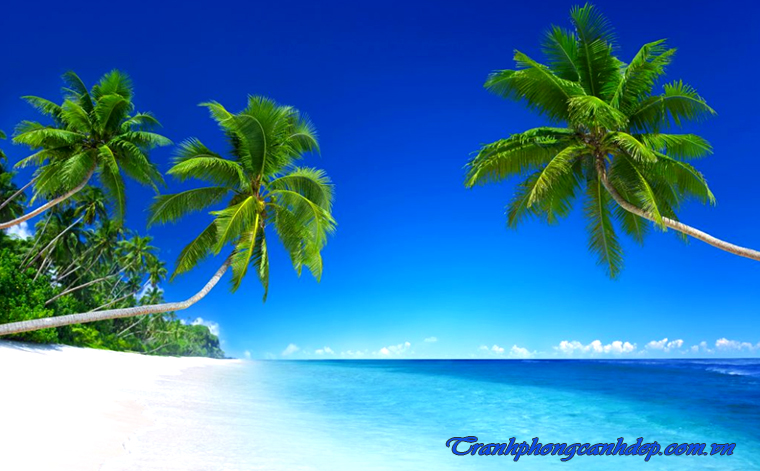 Bài 21:
BIỂN VÀ ĐẠI DƯƠNG
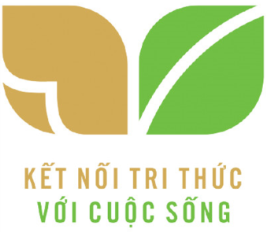 Chöông 5 – NÖÔÙC TREÂN TRAÙI ÑAÁT
Bài 21:
BIỂN VÀ ĐẠI DƯƠNG
Nội DUNG bài học
1. Đại dương thế giới.
2. Nhiệt độ, độ muối của biển.
3. Sự vận động của biển và đại dương.
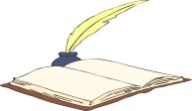 Nội dung ghi bài vào vở.
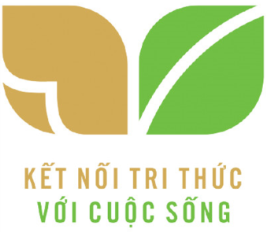 BÀI 21. BIỂN VÀ ĐẠI DƯƠNG
Bắc Băng Dương
Quan sát lược đồ Hình 1
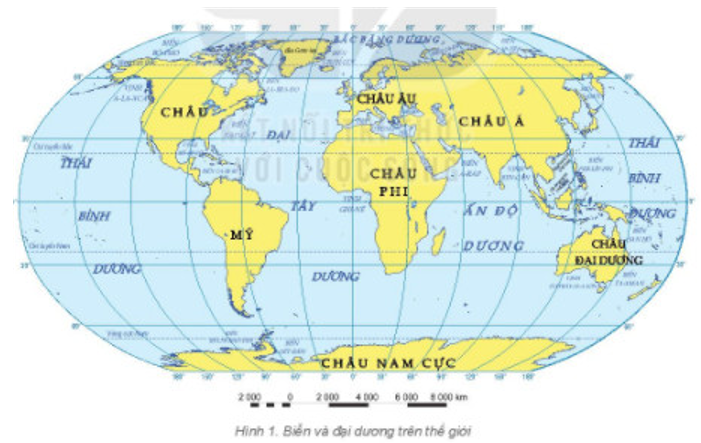 - Kể tên các đại dương
Thái Bình Dương
Thái Bình Dương
- Đại dương nào có diện tích lớn nhất? Đại dương nào có diện tích nhỏ nhất?
Đại Tây Dương
Ấn Độ Dương
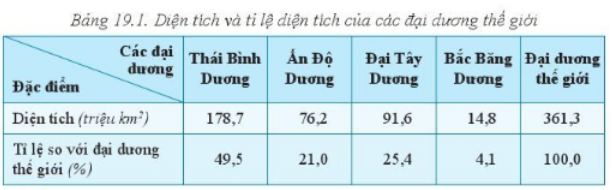 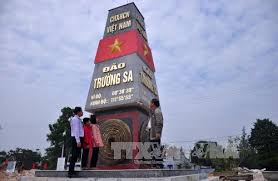 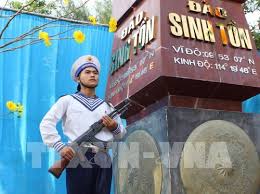 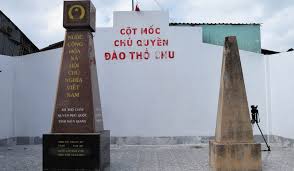 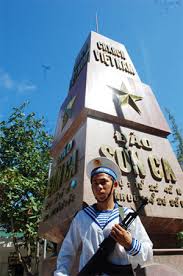 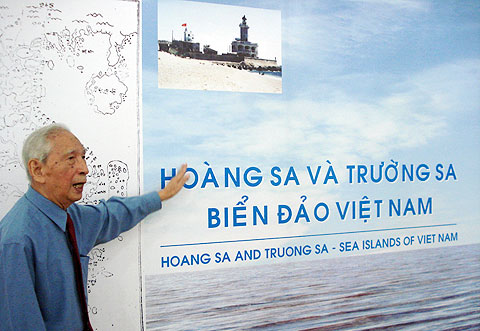 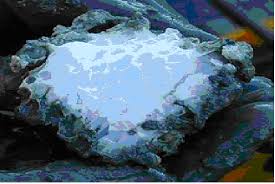 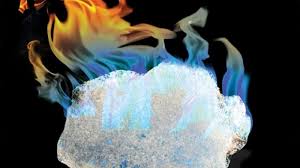 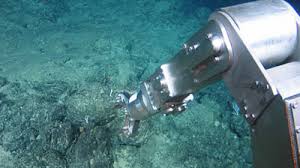 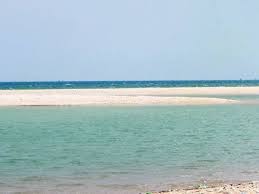 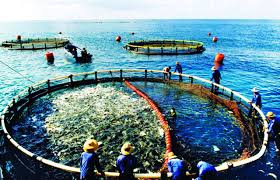 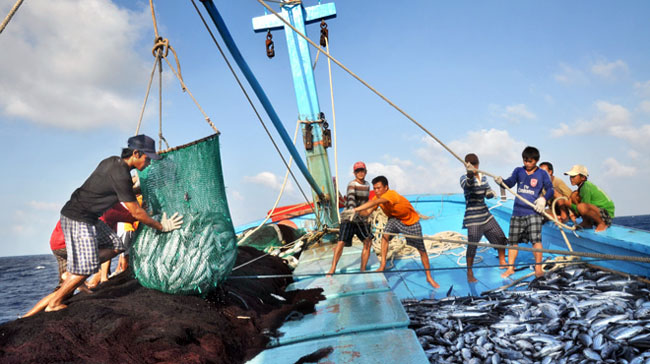 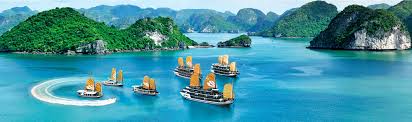 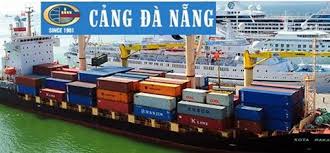 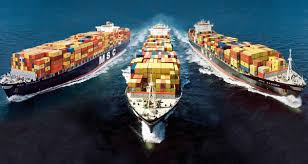 KINH TẾ BIỂN
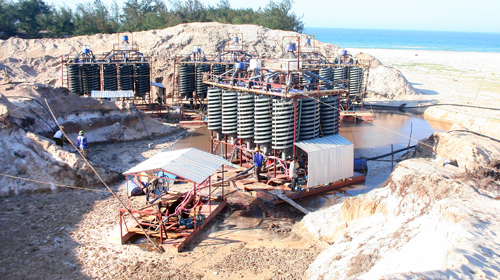 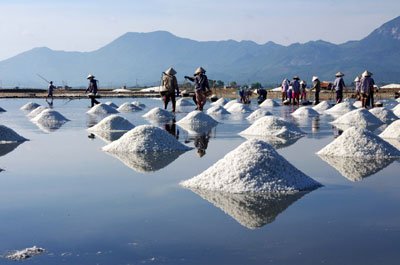 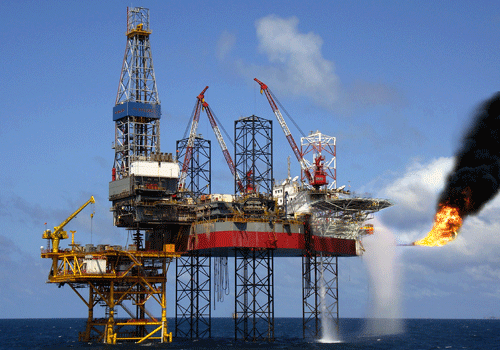 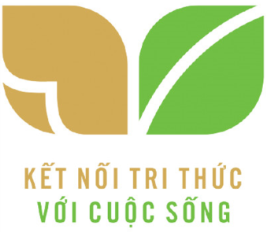 BÀI 21. BIỂN VÀ ĐẠI DƯƠNG
1. Đại dương thế giới:
Gồm 4 đại dương: Thái Bình Dương, Đại Tây Dương, Ấn Độ Dương và Bắc Băng Dương.
2. Nhiệt độ, độ muối của biển:
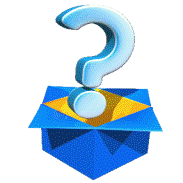 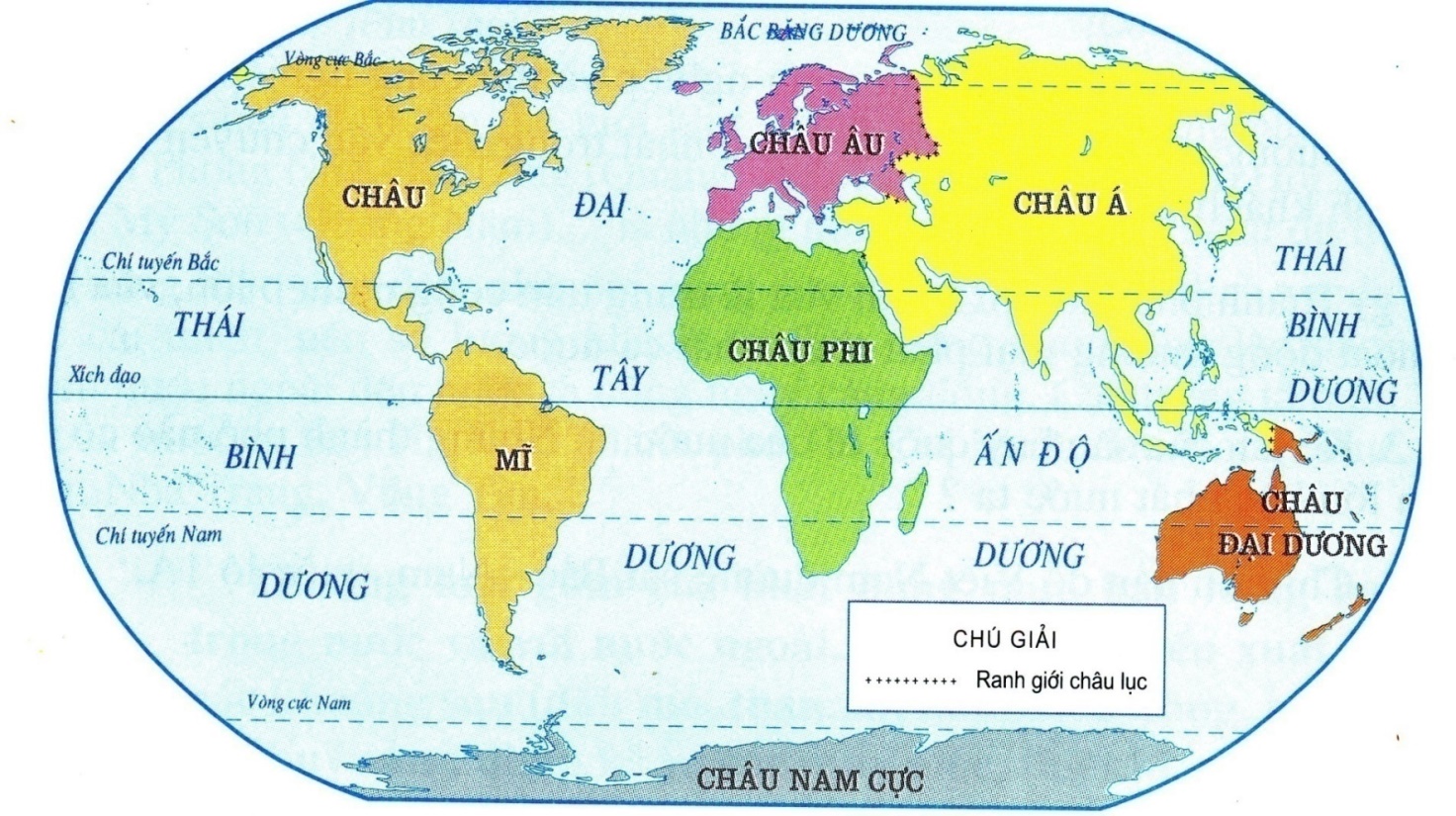 - Nhận xét sự thay đổi của độ muối và nhiệt độ giữa vùng biển nhiệt đới với vùng biển ôn đới?
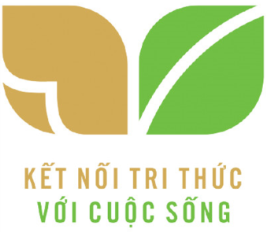 BÀI 21. BIỂN VÀ ĐẠI DƯƠNG
2. Nhiệt độ, độ muối của biển :
a. Nhiệt độ :
b. Độ muối :
Độ muối trung bình của nước biển và đại dương là 35 ‰.
3. Sự vận động của biển và đại dương:
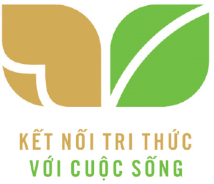 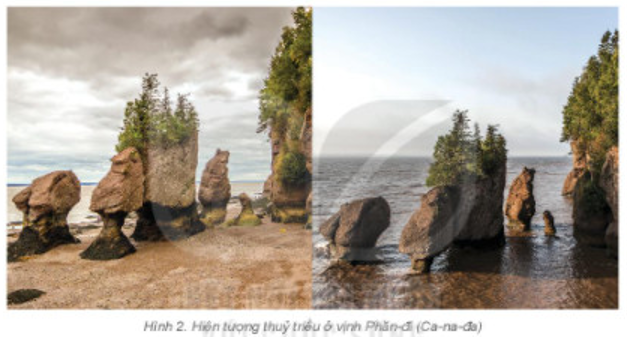 Dựa vào  hình 2, 3 và hoàn thành phiếu học tập:
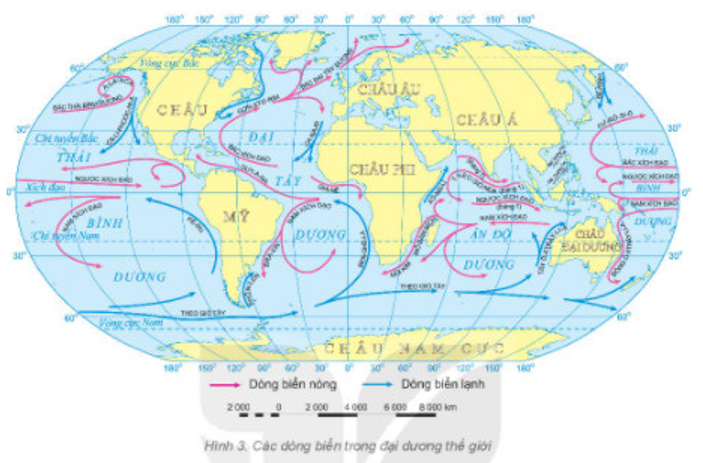 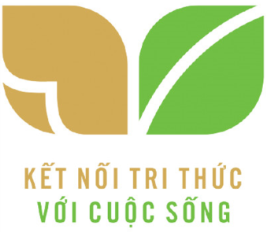 BÀI 21. BIỂN VÀ ĐẠI DƯƠNG
3. Sự vận động của biển và đại dương:
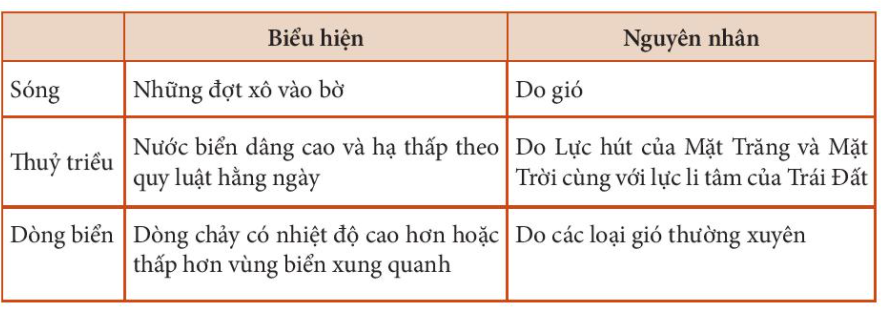 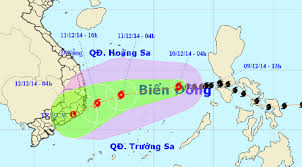 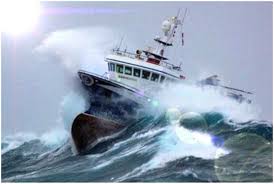 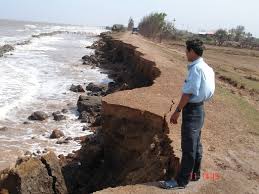 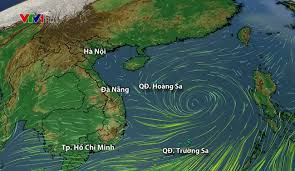 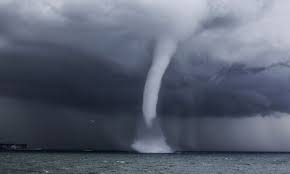 THIÊN TAI
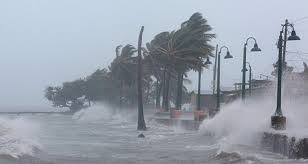 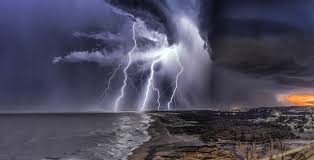 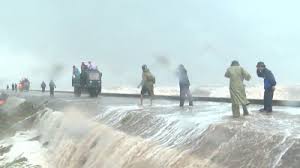 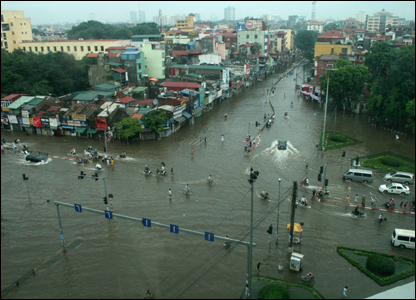 Hậu quả của triều cường
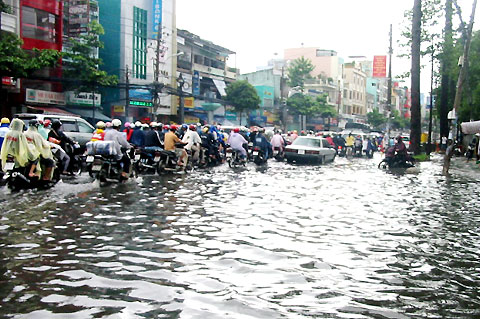 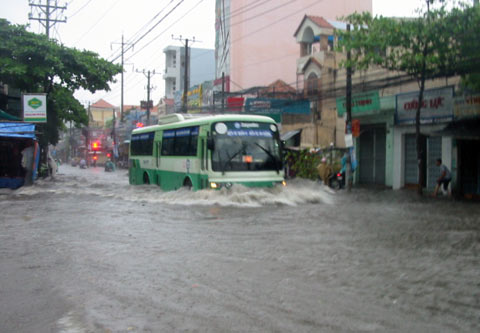 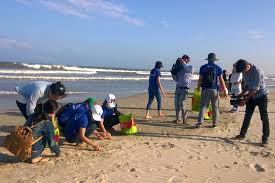 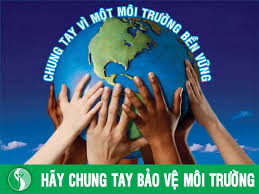 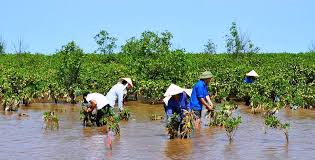 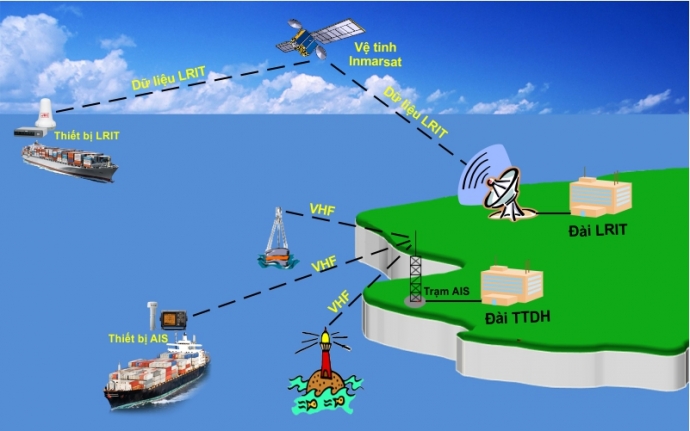 Đánh bắt xa bờ để giữ biển
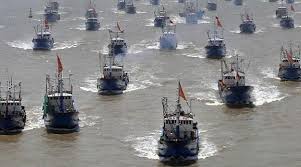 GIẢI PHÁP
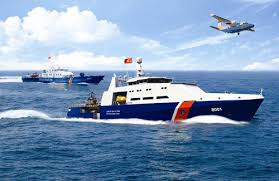 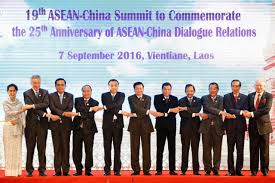 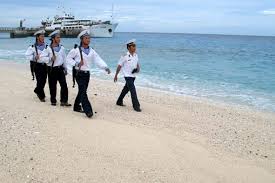 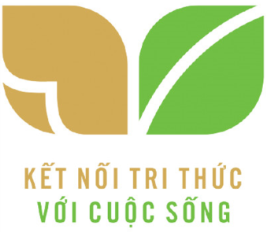 LUYỆN TẬP
Dựa vào kiến thức đã học, em hãy :
1. Lập sơ đồ thể hiện 3 dạng vận động chính của nước biển và đại dương. ( phải đảm bảo: tính chính xác, tính trực quan, tính thẩm mỹ)
   2. Tìm mối quan hệ giữa nhiệt độ và độ muối của nước biển và đại dương
   3. Làm các bài tập trong SBT.
Các nhóm thảo luận và cử đại diện lên trình bày.
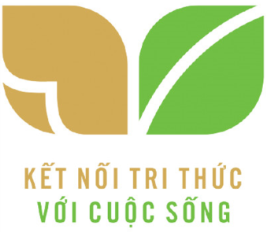 Lập sơ đồ thể hiện 3 dạng vận động chính của nước biển và đại dương.
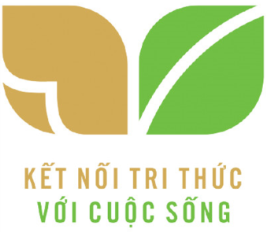 2. Tìm mối quan hệ giữa nhiệt độ và độ muối của nước biển và đại dương
Sự thay đổi của nhiệt độ tỉ lệ thuận với độ bốc hơi, do đó sự thay đổi nhiệt độ cũng tỉ lệ thuận với độ muối
Em có cảm nghĩ gì khi quan sát hai bức ảnh trên
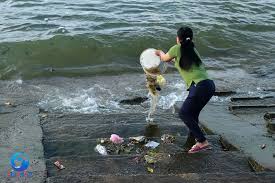 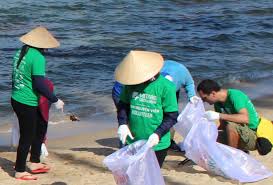 Là học sinh em có những hành động thiết thực nào để góp phần giữ gìn, bảo vệ môi trường biển đảo của Việt Nam.
Những thông điệp về bảo vệ môi trường
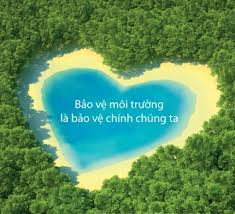 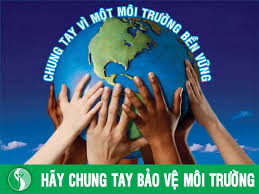 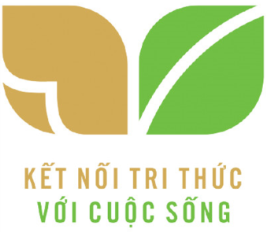 VẬN DỤNG – MỞ RỘNG
Dựa vào kiến thức đã học, em hãy cho biết:
Em hãy phân biệt ba dạng vận động của nước biển và đại dương: sóng, thủy triều và dòng biển.
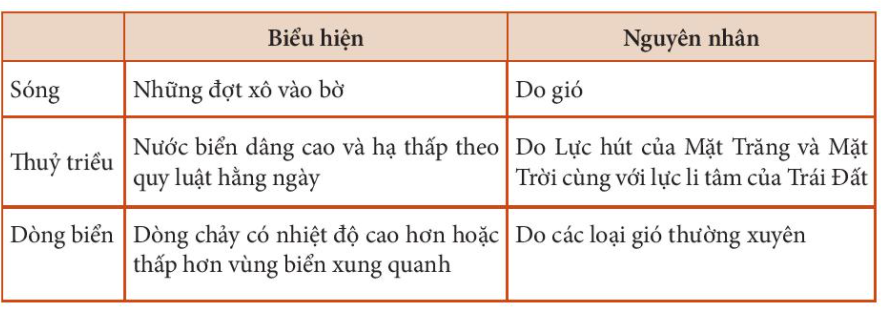 Các nhóm thảo luận rồi trình bày vào phiếu học tập và giấy A0, cử đại diện lên trình bày.
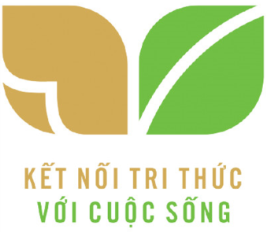 VẬN DỤNG – MỞ RỘNG
Dựa vào kiến thức đã học, em hãy cho biết:
Các đại dương tiếp giáp với các đại dương và châu lục nào?
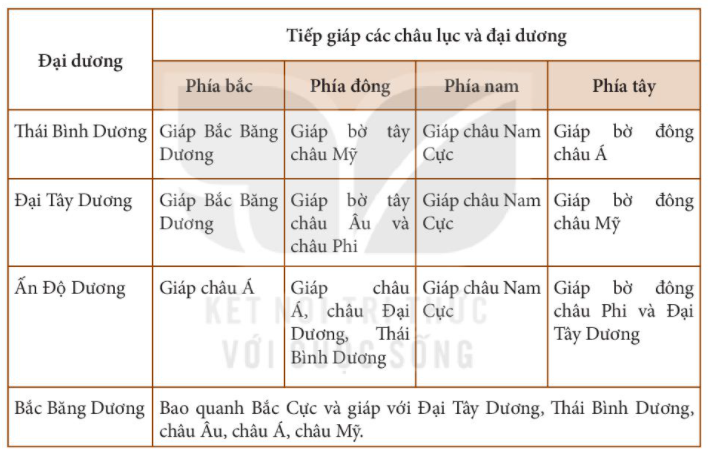 Các nhóm thảo luận rồi trình bày vào phiếu học tập và giấy A0, cử đại diện lên trình bày.
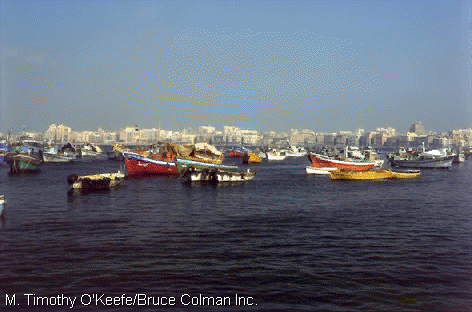 Hàng hải
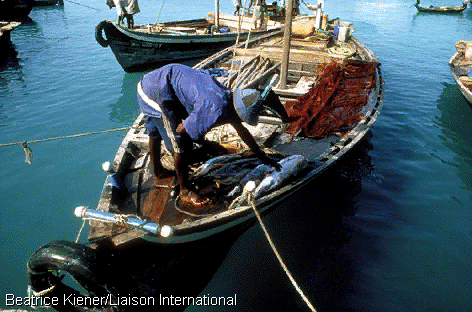 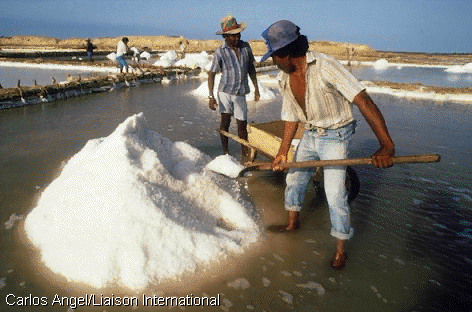 Đánh bắt cá
Sản xuất muối
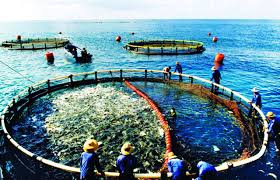 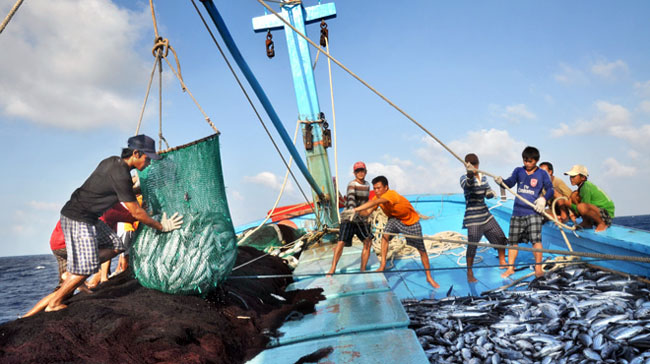 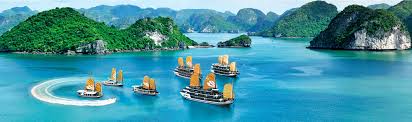 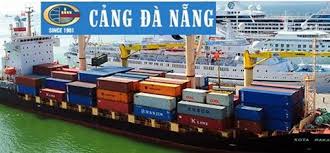 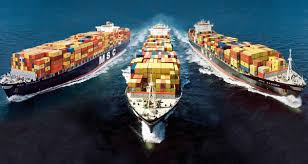 KINH TẾ BIỂN
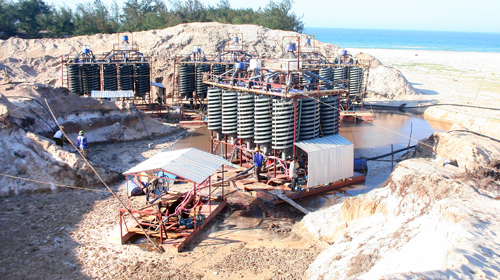 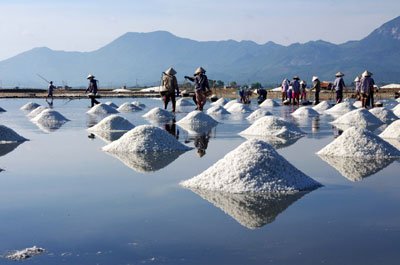 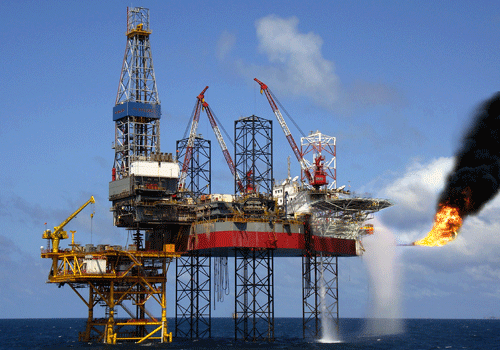 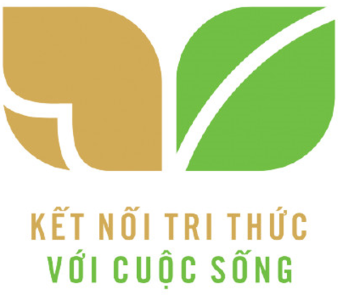 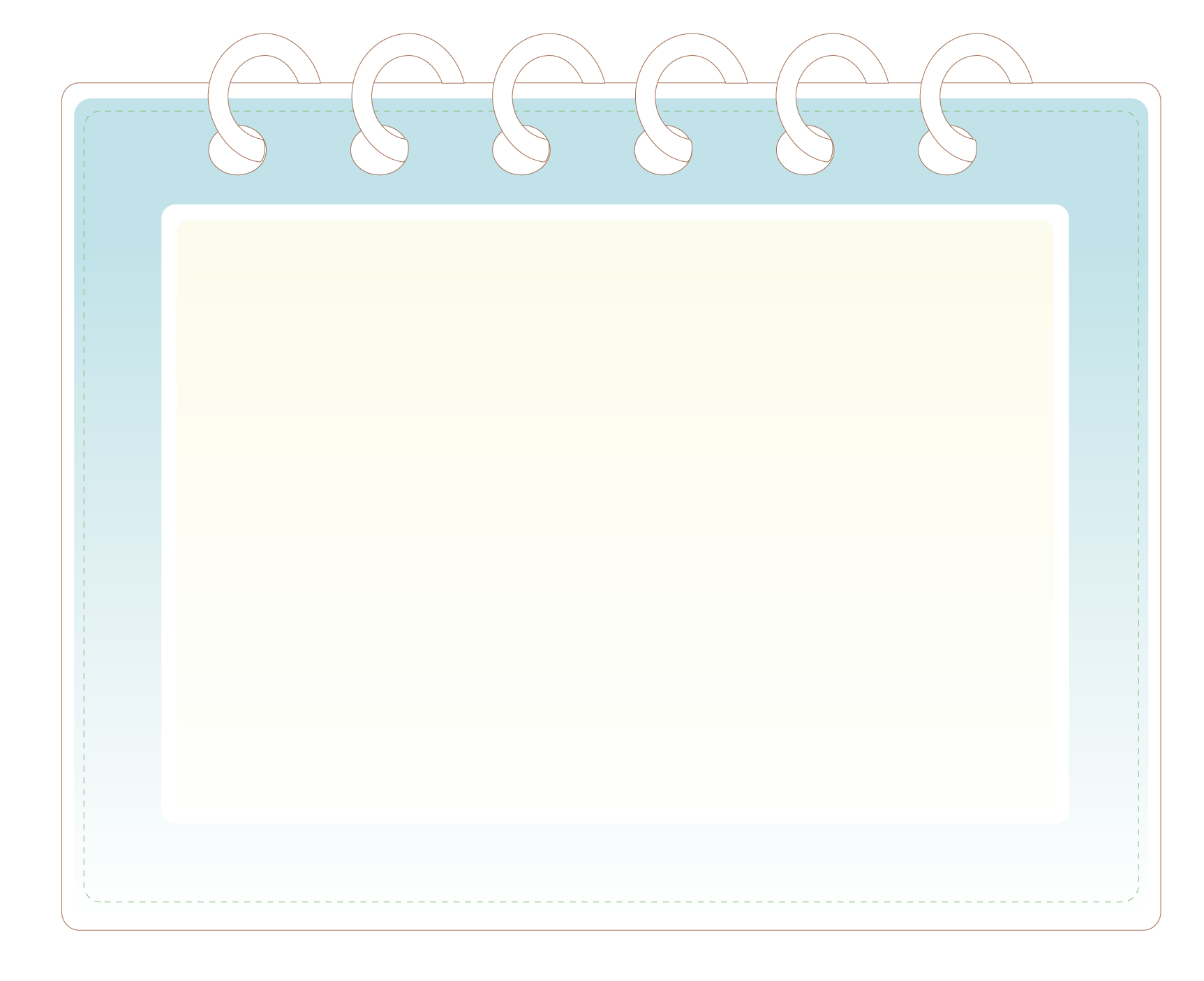 * Chuẩn bị cho tiết học sau:
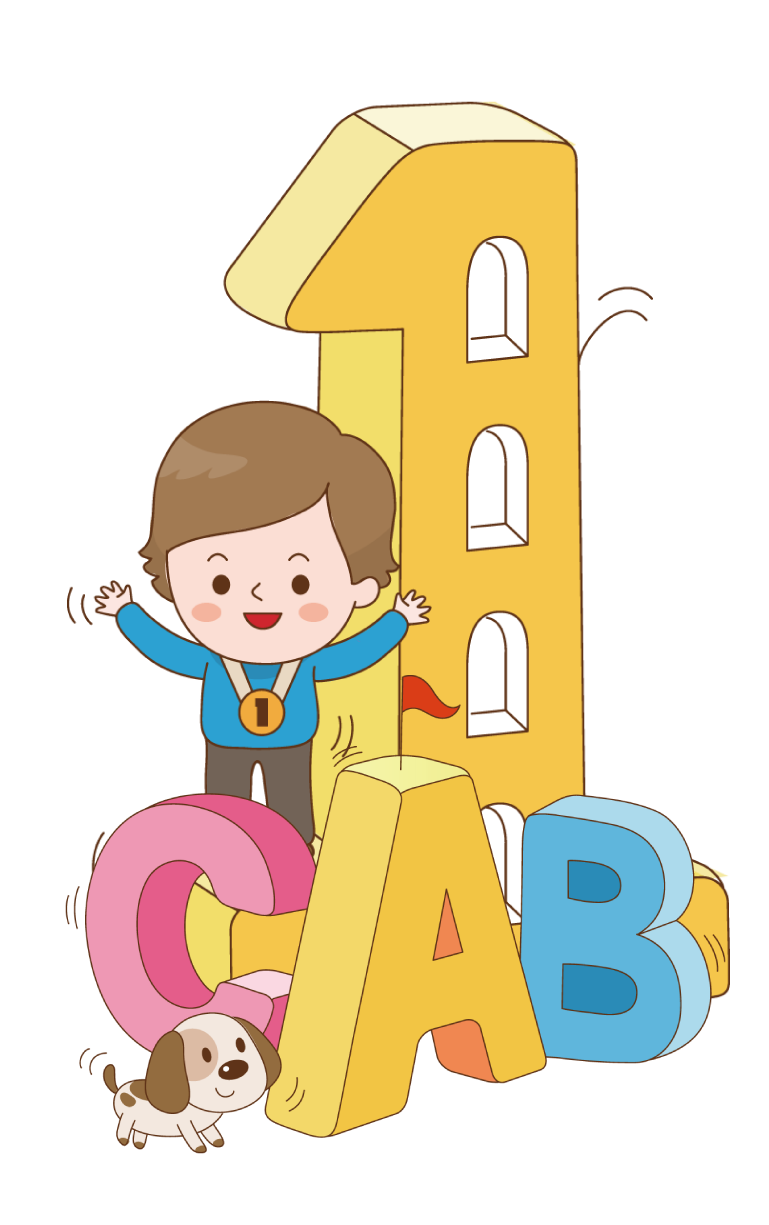 1/ Em hãy phân biệt ba dạng vận động của nước biển và đại dương sóng, thủy triều, dòng biển.
2/ Sưu tầm thông tin về việc con người khai thác năng lượng từ sóng và thuỷ triều.
3/ Hãy sưu tầm tư liệu về ảnh hưởng của dòng biển nóng và dòng biển lạnh đối với các vùng ven bờ nơi chúng chảy qua.
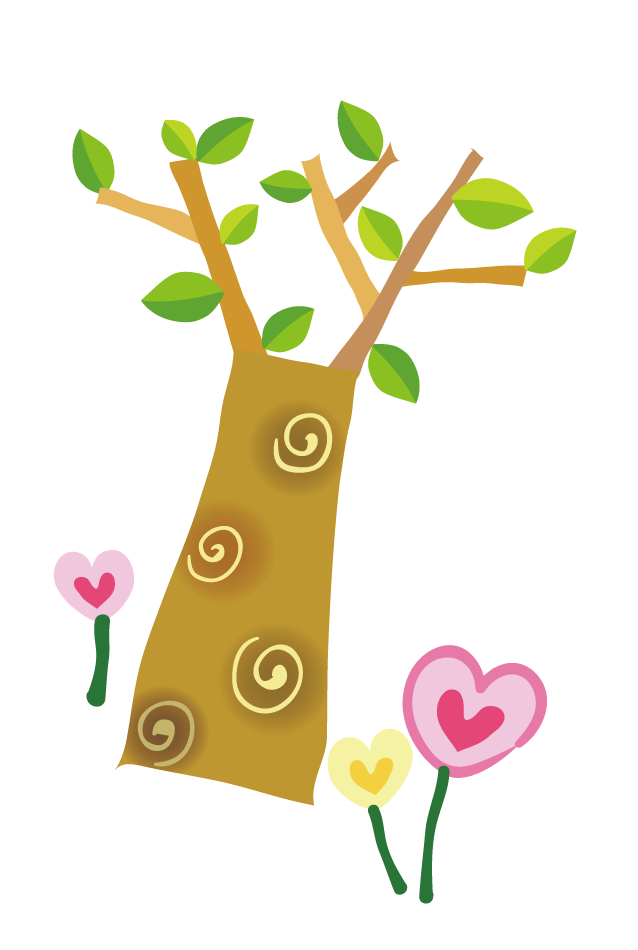 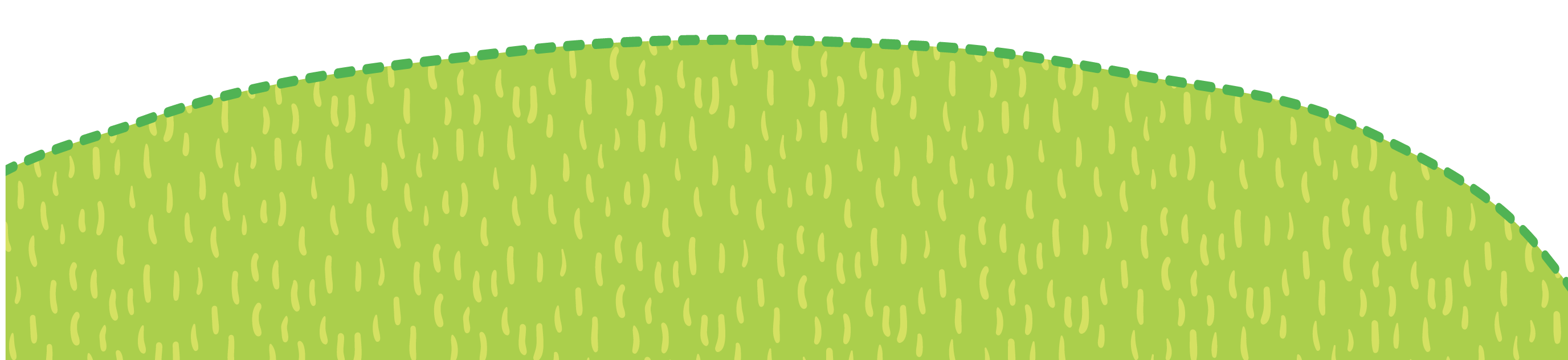